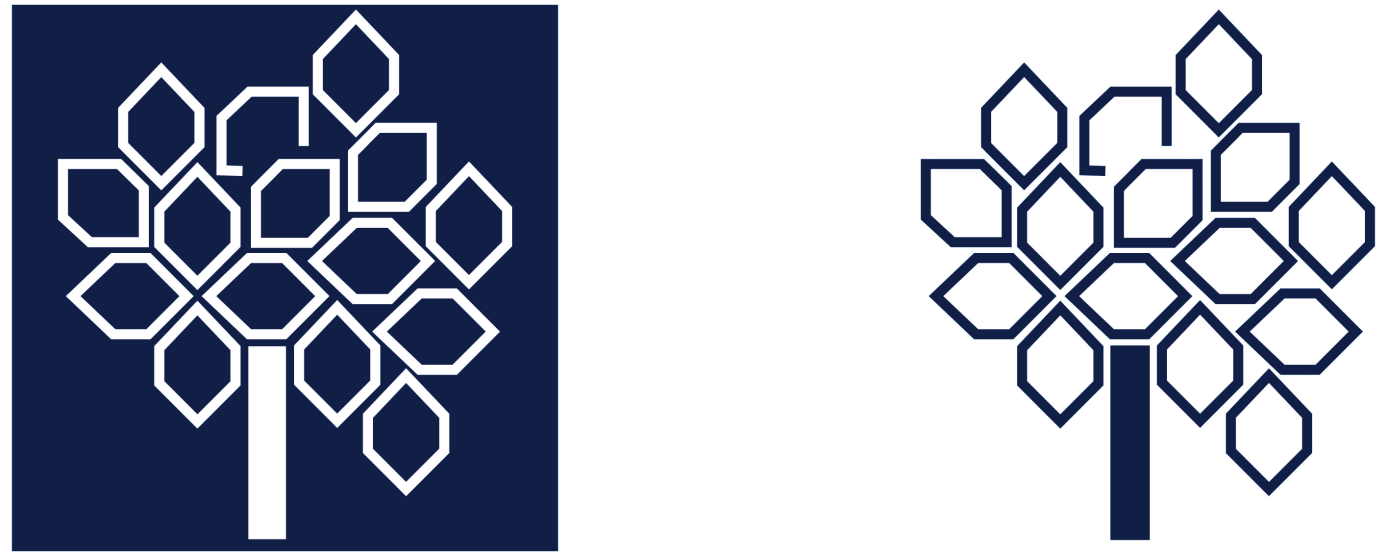 The World Federation of Engineering Organizations

Engineering for Sustainable Development
www.wfeo.org
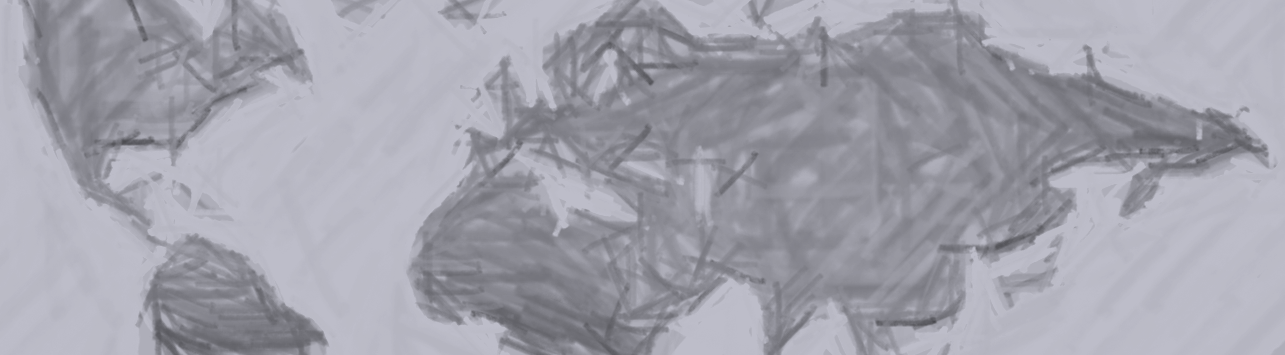 The peak international organization for the engineering profession

Founded in 1968

Under the auspices of UNESCO

90+ national engineering institutions

Representing some 30 million engineers
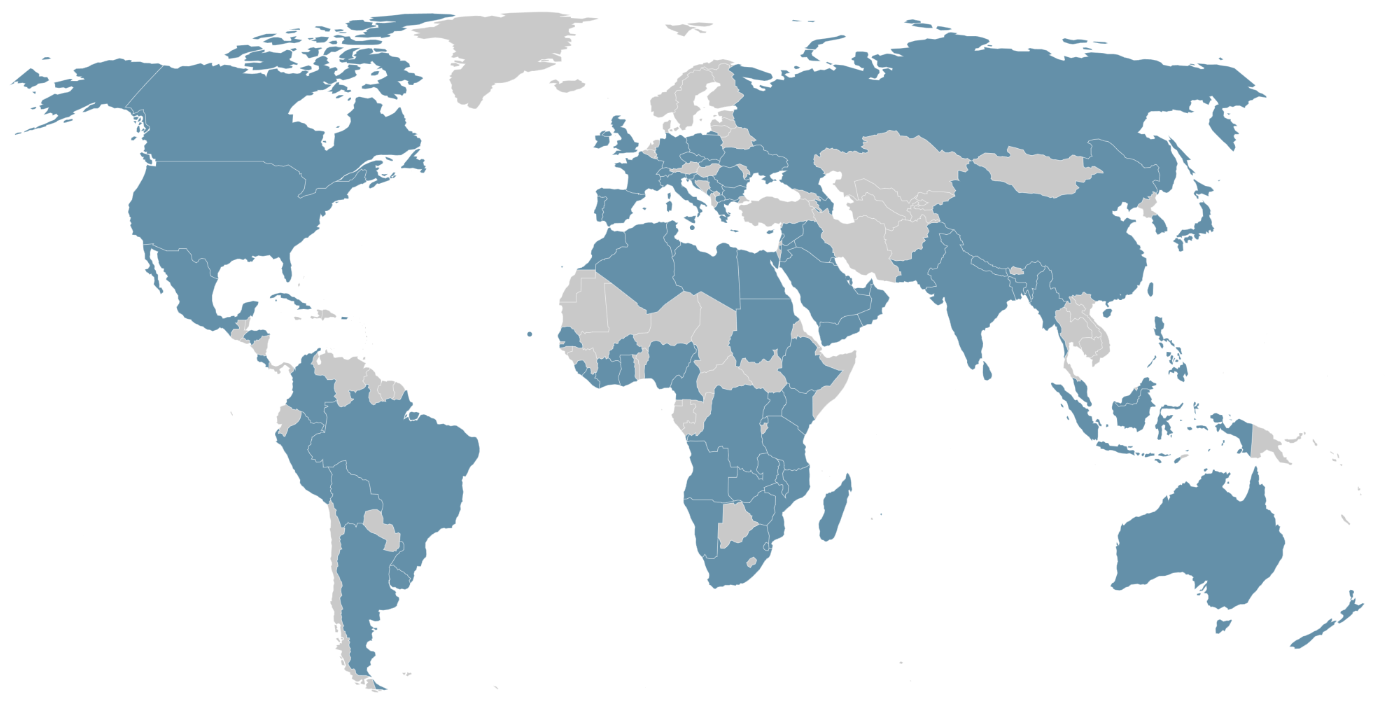 Singapore
Slovakia
Slovenia
South Africa
Spain
Sri Lanka
Sudan
Switzerland
Syria
Tanzania
Tunisia
Uganda
United Arab Emirates
United Kingdom
United States of America
Ukraine
Uruguay
Yemen
Zambia
Zimbabwe
Algeria
Angola
Argentina
Australia
Azerbaijan
Bahrain
Bangladesh
Bolivia
Brazil
Bulgaria
Burkina Faso
Cabo Verde
Cameroon
Canada
China
Chinese Taipei
Colombia
Costa Rica
Côte d'Ivoire
Malaysia
Malta
Mauritius
Mexico
Montenegro
Morocco
Mozambique
Myanmar
Nepal
New Zealand
Namibia
Nigeria
Oman
Pakistan
India
Iraq
Ireland
Italy
Japan
Jordan
Kenya
Korea
Kuwait
Lebanon
Liberia
Libya
Madagascar
Malawi
Croatia
Cyprus
Czech Republic
DR Congo
Ecuador
Egypt
Fiji
France
Germany
Ghana
Greece
Honduras
Hong Kong
Palestine
Peru
Poland
Portugal
Puerto Rico
Romania
Russia
Rwanda
Saudi Arabia
Senegal
Serbia
Sierra Leone
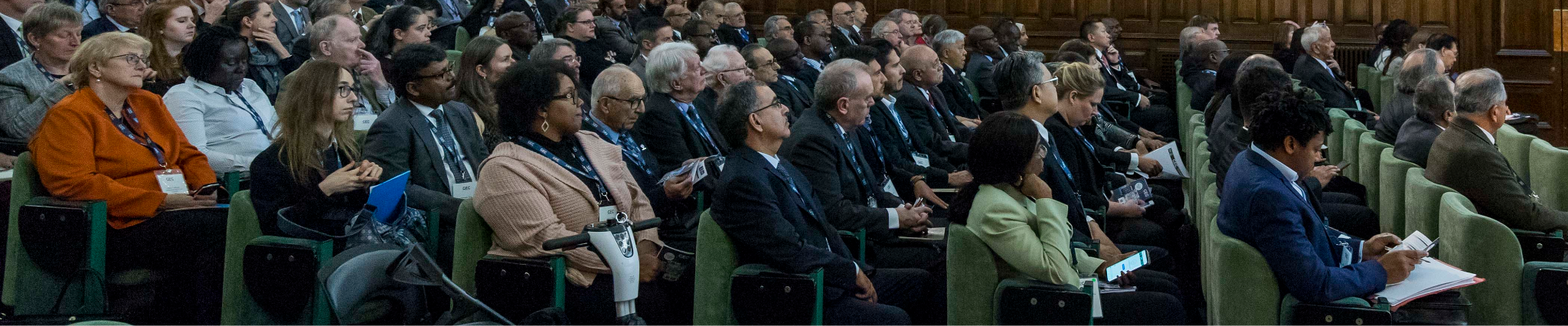 Associate status with UNESCO

Co-leader of the Scientific and Technological Community Major Group at the UN

13 x Standing Technical and Policy Implementation Committees and Working Groups

Executive Council and Executive Board

General Assembly

Supported by a secretariat based in Paris
WFEO Committees and Working Groups
Engineering and the Environment (Hosted by China)
Energy (Hosted by France)
Engineering Education (Hosted by Myanmar)
Information and Communication (Hosted by Iraq)
Engineering and Innovative Technologies (Hosted by Malaysia)
Engineering Capacity Building (Hosted by Zimbabwe)
Disaster Risk Management (Hosted by Peru)
Anti-Corruption (Hosted by Tunisia)
Women in Engineering (Hosted by Ghana)
Young Engineers/Future Leaders (Hosted by Lebanon)
Water (Hosted by Spain and Portugal)
and also
UN Relations Committee (Hosted by the USA)
Working Group on Climate Change (Hosted by the UK)
Working Group on Infrastructure Report Card (Hosted by the Federation of African Engineering Organisations)
Influencing…   	a respected source of advice & guidance on		               		                        		engineering and technology
Supporting…   	UN sustainable development goals 
Partnering… 		with our international peers in engineering and science
Growing… 		engineering capacity and mobility
Improving… 		the ethical engineering practice and a diverse 						        and inclusive profession
Convening… 	world engineers’ events
Recognising… 	excellence in engineering
Every one of the UN Sustainable Development Goals 
is advanced through engineering
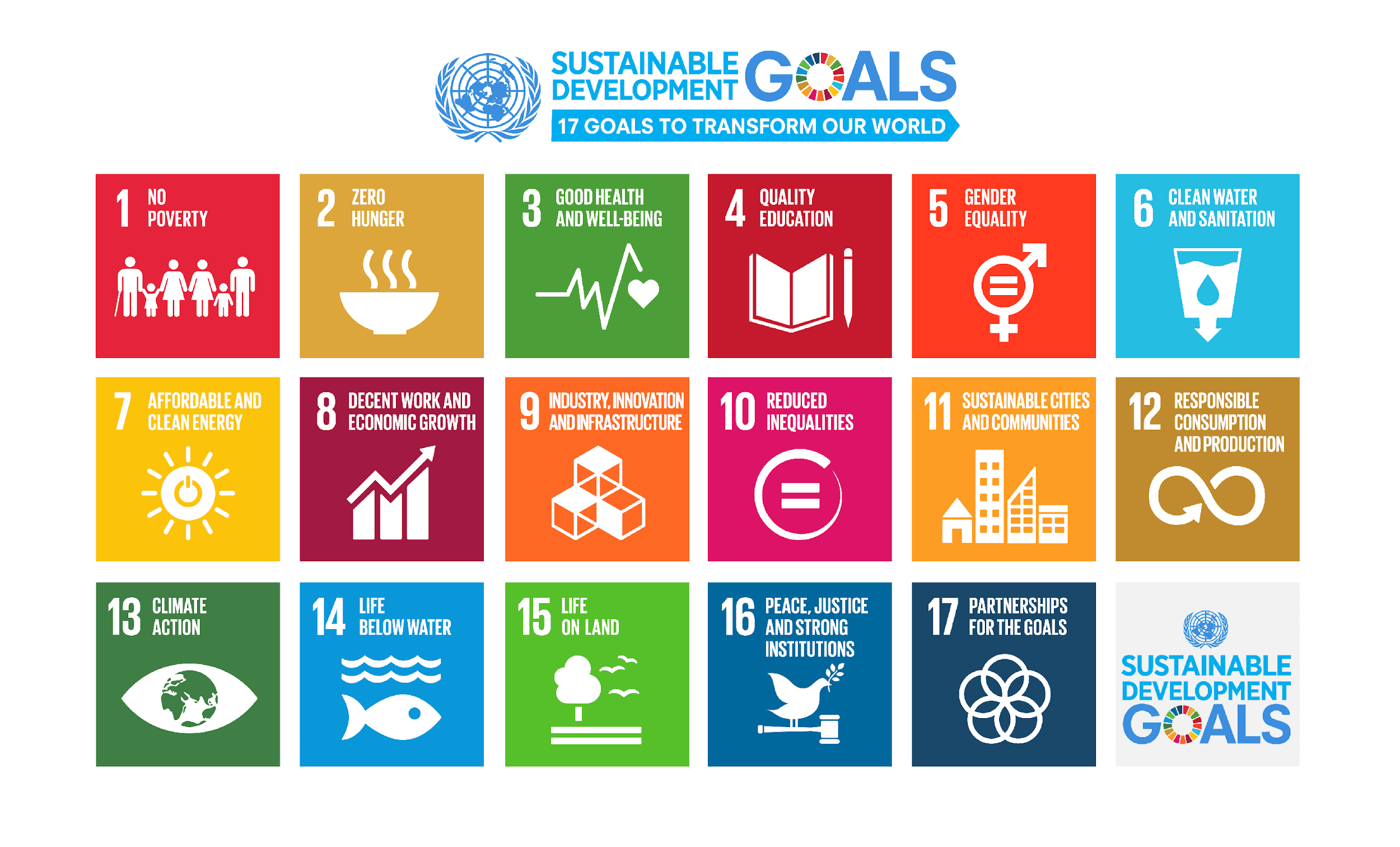 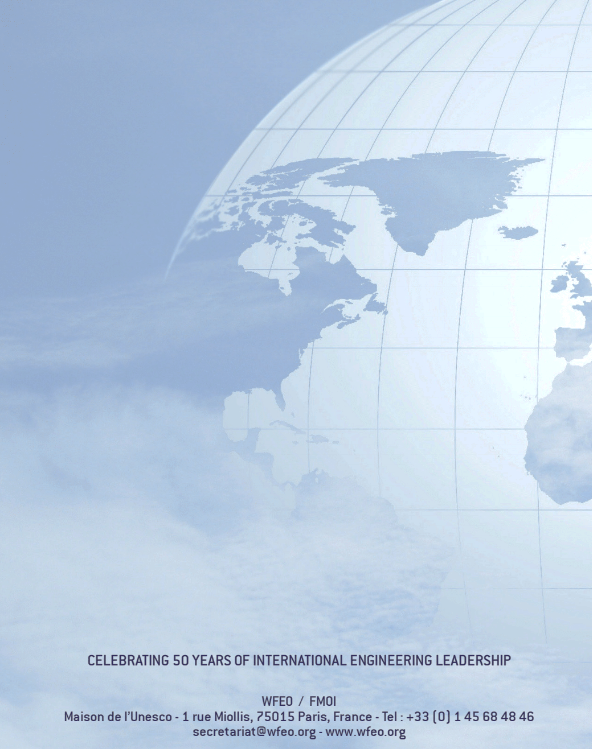 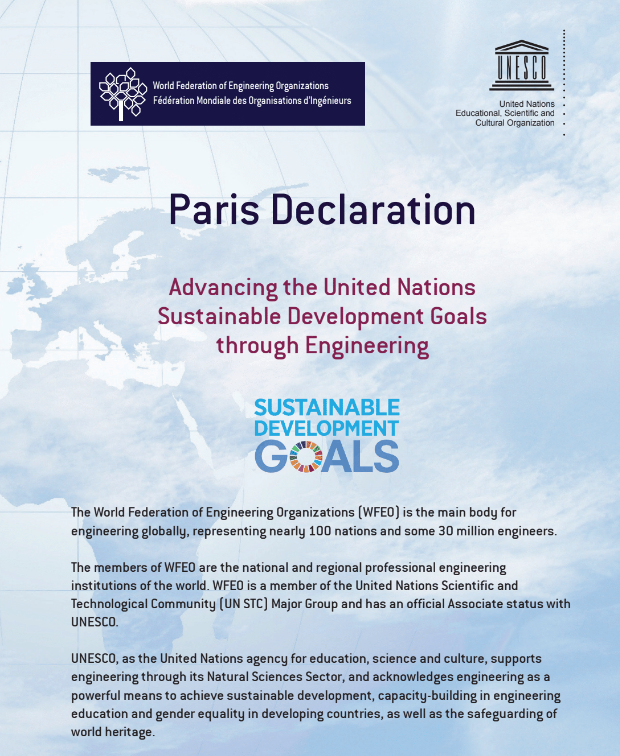 WFEO – UNESCO Declaration, 
signed on March 7, 2018
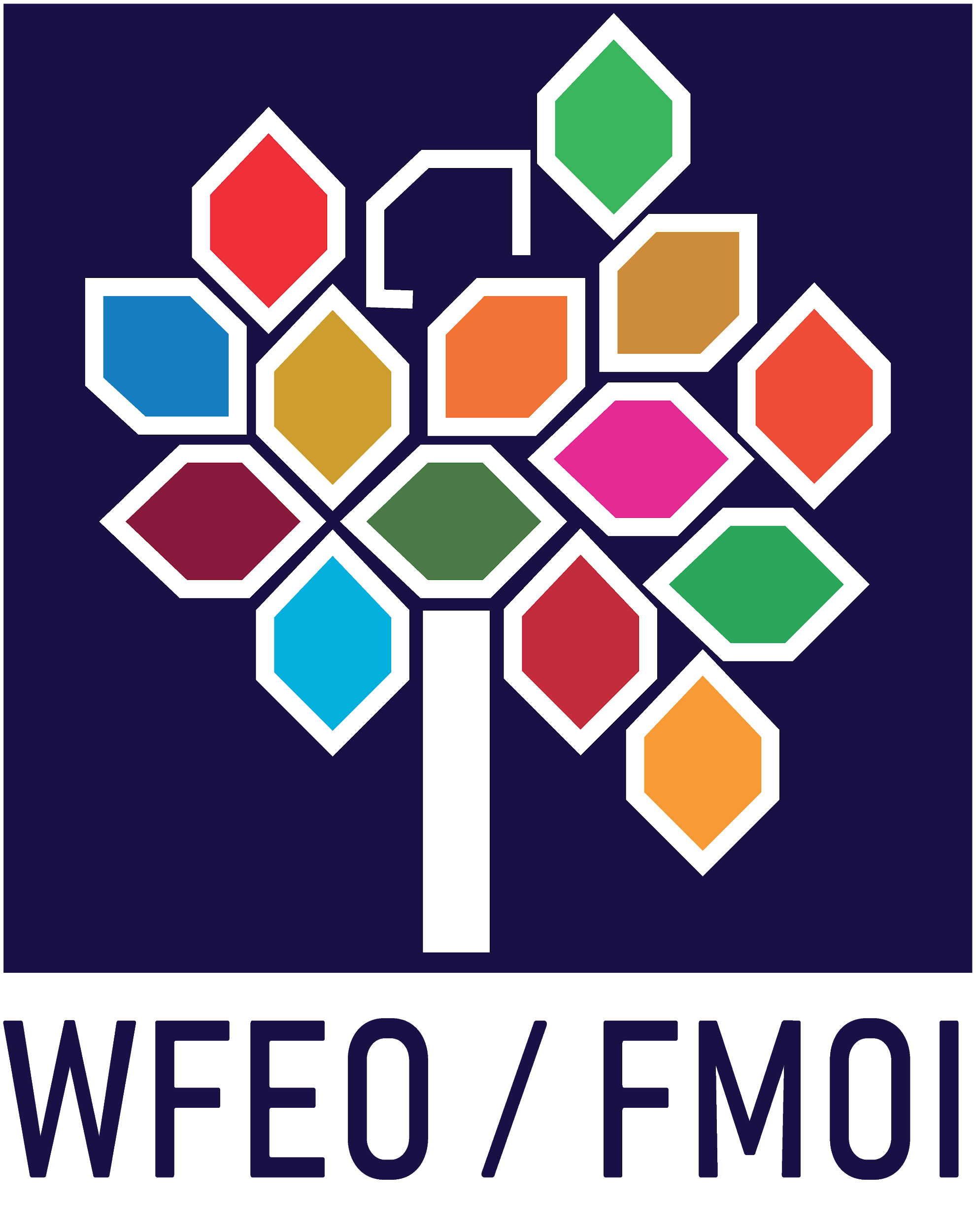 WFEO Engineering 2030 Plan
WFEO Engineering 2030 - A Plan to develop engineering capacity for a sustainable world through partnerships with educators, government, industry and professional engineering institutions
a strategic initiative to address the gap in engineering capacity and the quality of engineering professionals
a recognition that engineers are essential for sustainable development; good engineering is essential achieving UN Sustainable Development Goals Consistent with the mission and objectives of WFEO
WFEO plays a key role in leading and coordinating the Plan
Result of wide consultation between national and international members of WFEO and other international partners
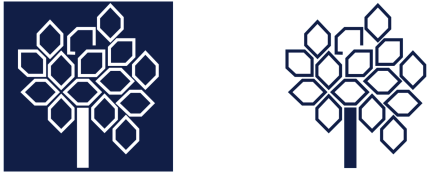 [Speaker Notes: (Note "engineers" refers to professional engineers with four-year university engineering degrees as defined by the IEA Washington Accord as well as technologists and technicians with three and two year qualifications respectively. The equivalent definitions of ENAEE also apply.)]
UNESCO World Engineering Day for Sustainable Development - 4th March
A WFEO led initiative that celebrates engineers worldwide,
launched in 2020

Since WED 2022, two new international events are held: the 4 March LIVE streaming of engineers’ events from around the world and the World Engineering Day Students Hackathon.

+100 Global Events - Webinars, Stream, Talks and Competitions, from over 80 countries covering all continents, reaching more than 67 million via social media channels.
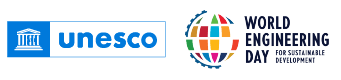 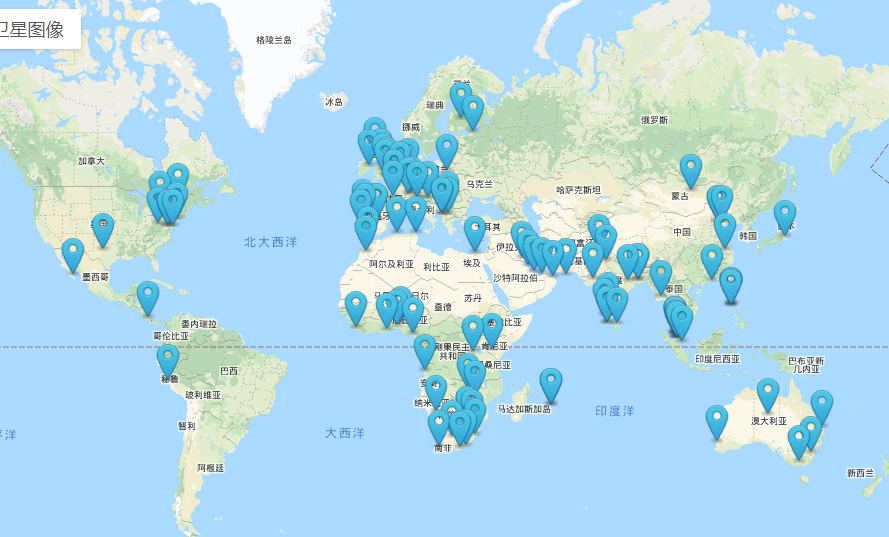 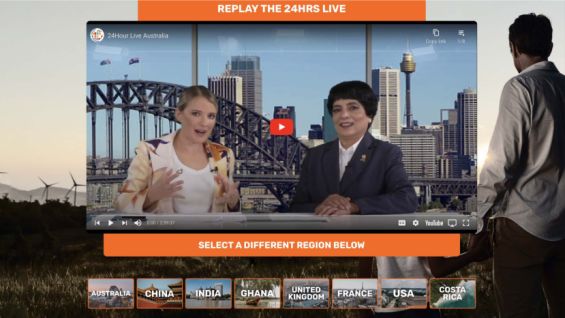 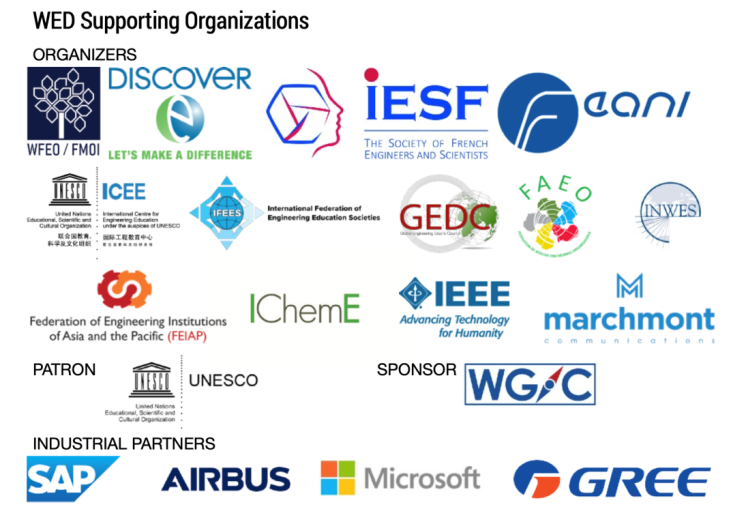 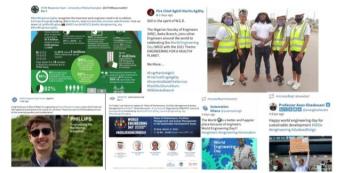 https://www.worldengineeringday.net
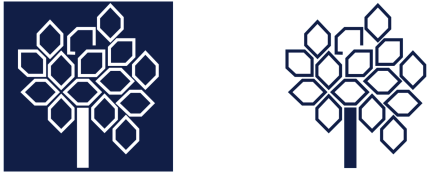 UNESCO Engineering Report - 4 March 2021
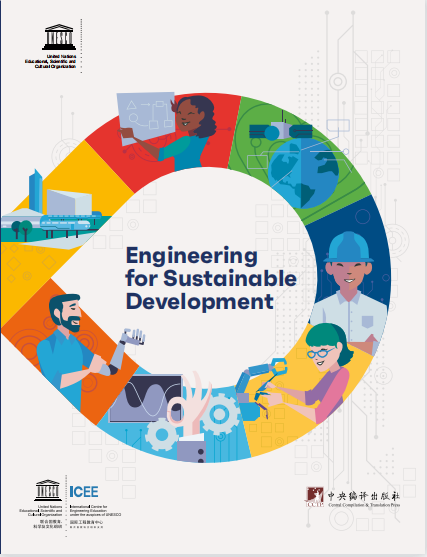 Highlights of the Report

Leveraging the crucial role of engineering in delivering the SDGs
Focusing on engineering innovations and Stressing transition of engineering itself
Indicating capacity building is a continuous process and is key for achieving SDGs by engineering
Recognising regional particularities while promoting interregional cooperation
https://en.unesco.org/reports/engineering
WFEO Academy website – on line training at no cost for WFEO members
https://wfeoacademy.com/
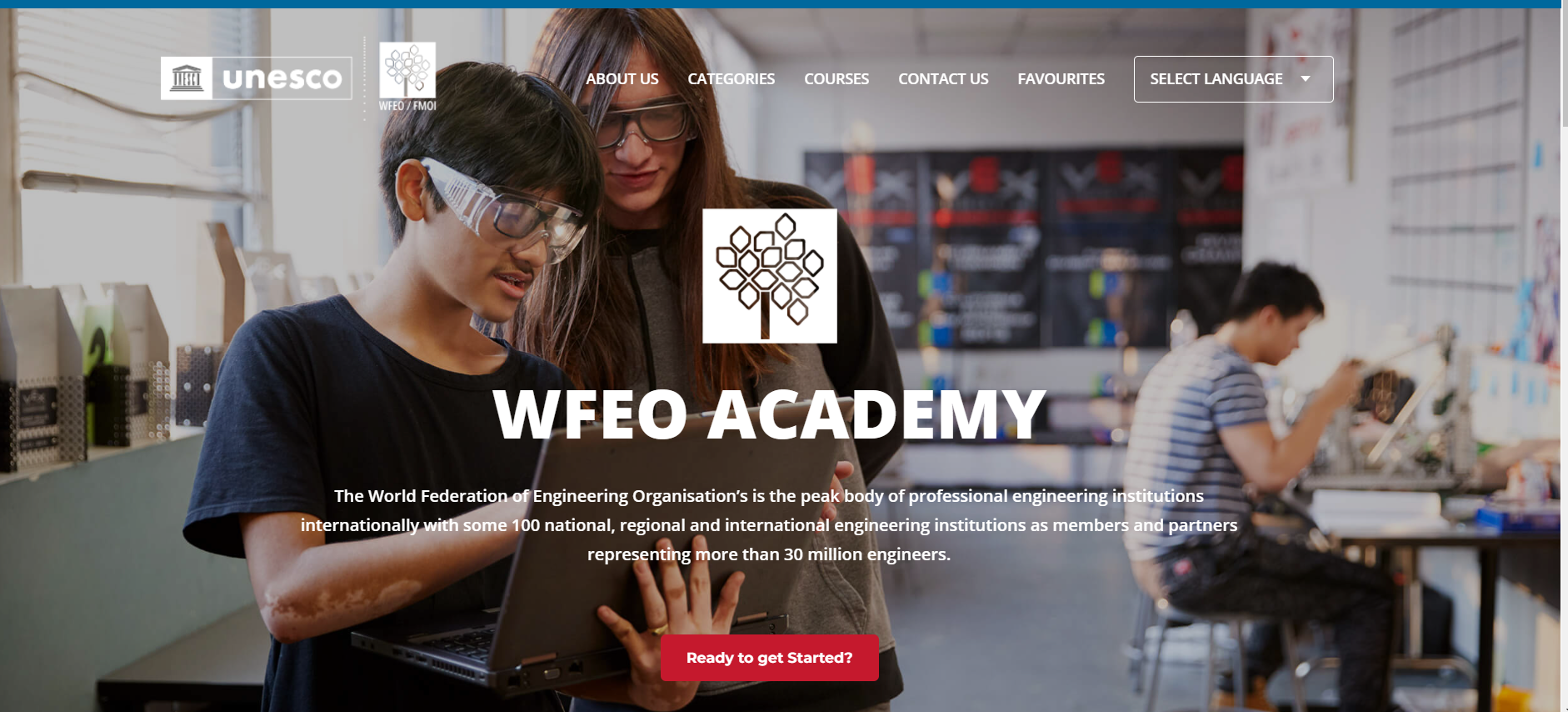 Engineering for Sustainable Development
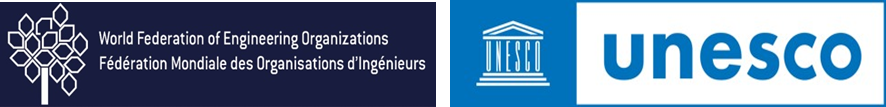 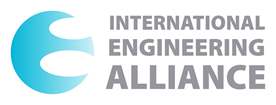 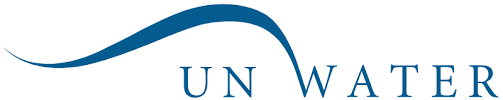 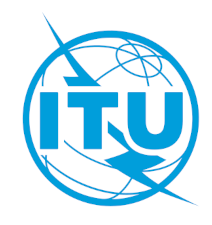 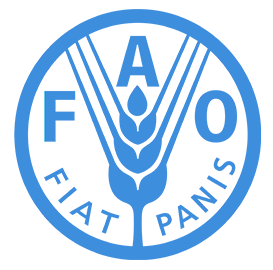 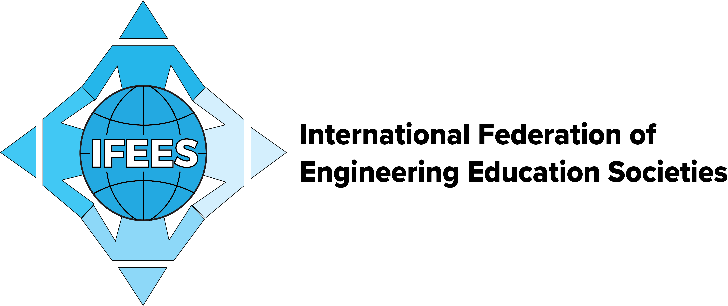 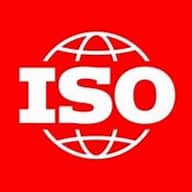 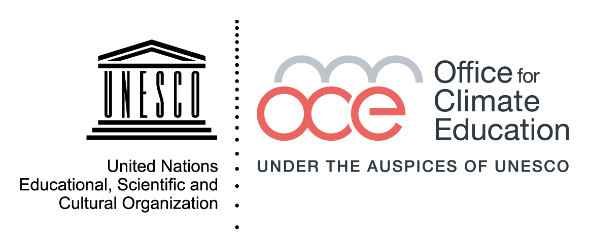 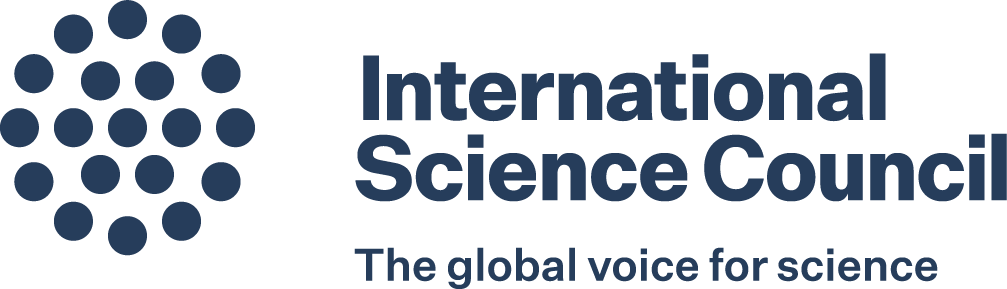 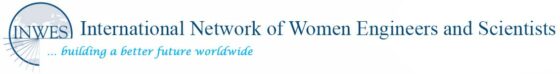 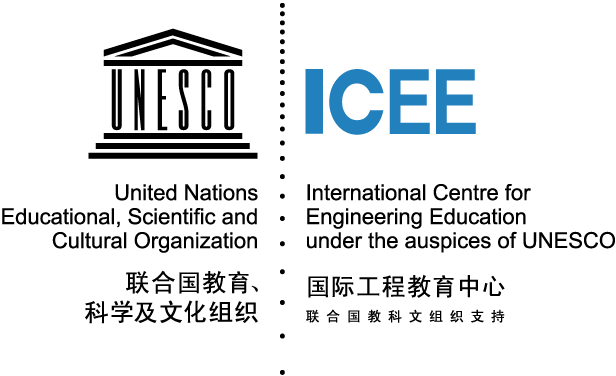 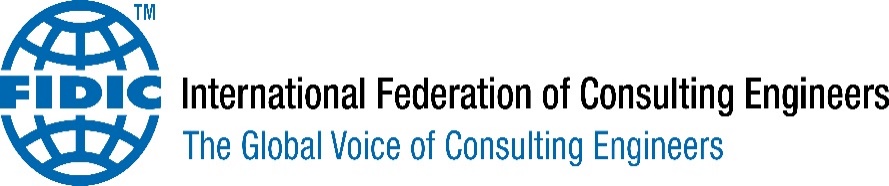 Engineering for Sustainable Development
[Speaker Notes: I am pleased to be speaking here today at this event.. AS a past President of WFEO, I am pleased to be working with IEA and for the opportunity to consult with you and seek your feedback on this important project. This is just one of many projects where we are collaborating and I look forward to working with you.]
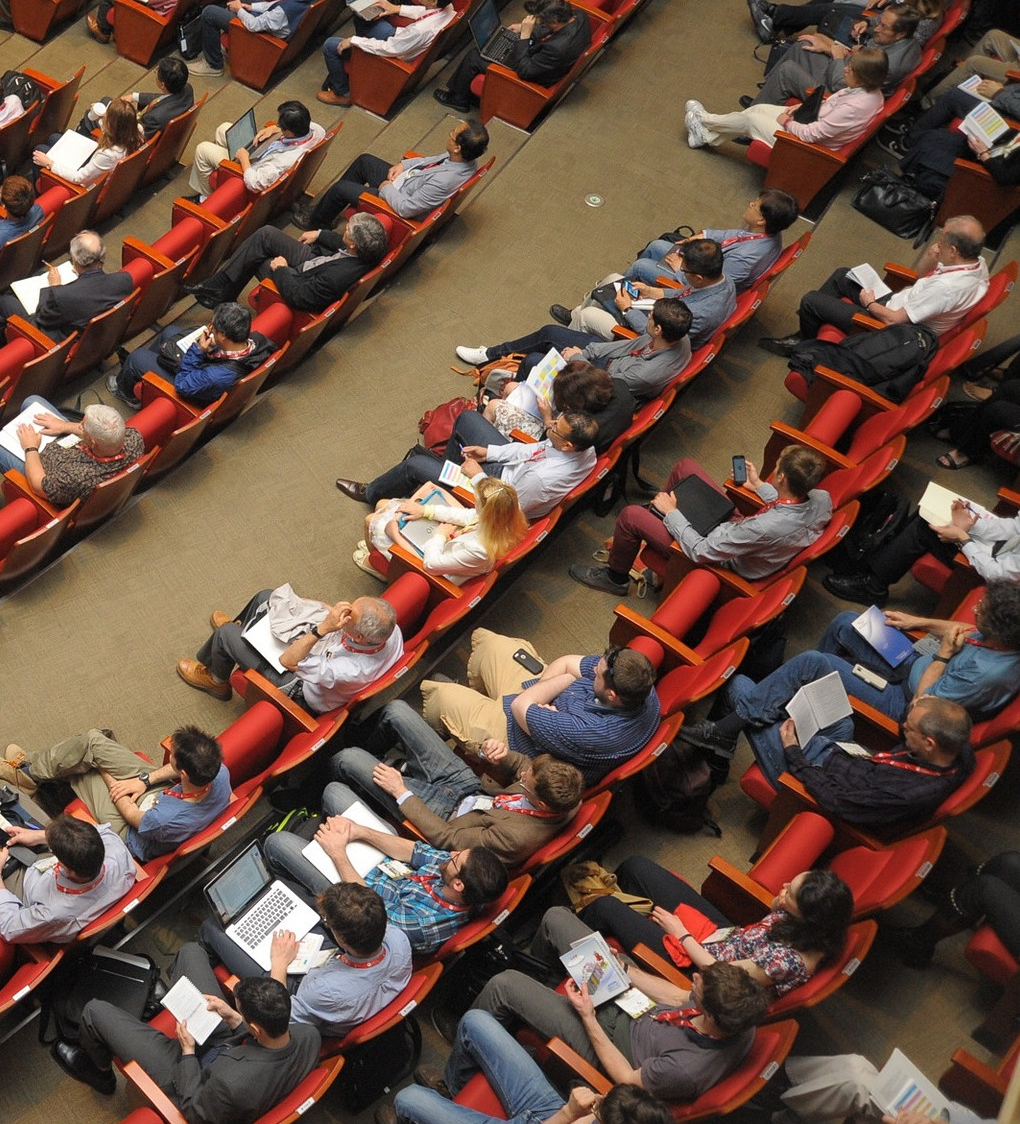 Engineering for Sustainable Development
Participation

Advocacy

Representation
The world’s engineers
united in rising to
the world’s challenges.
For a better, sustainable world.
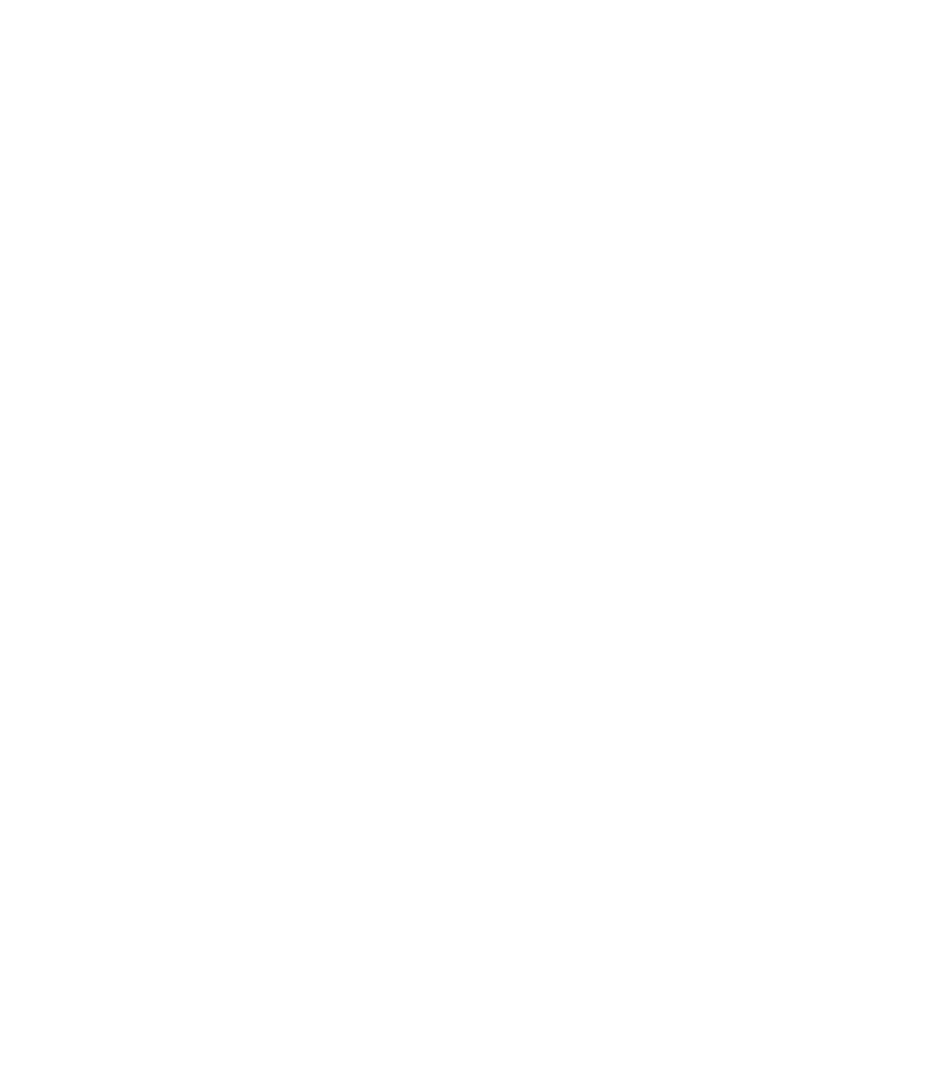 World Federation of Engineering Organizations
Fédération Mondiale des Organisations d’Ingénieurs

www.wfeo.org               secretariat@wfeo.org                 @wfeo